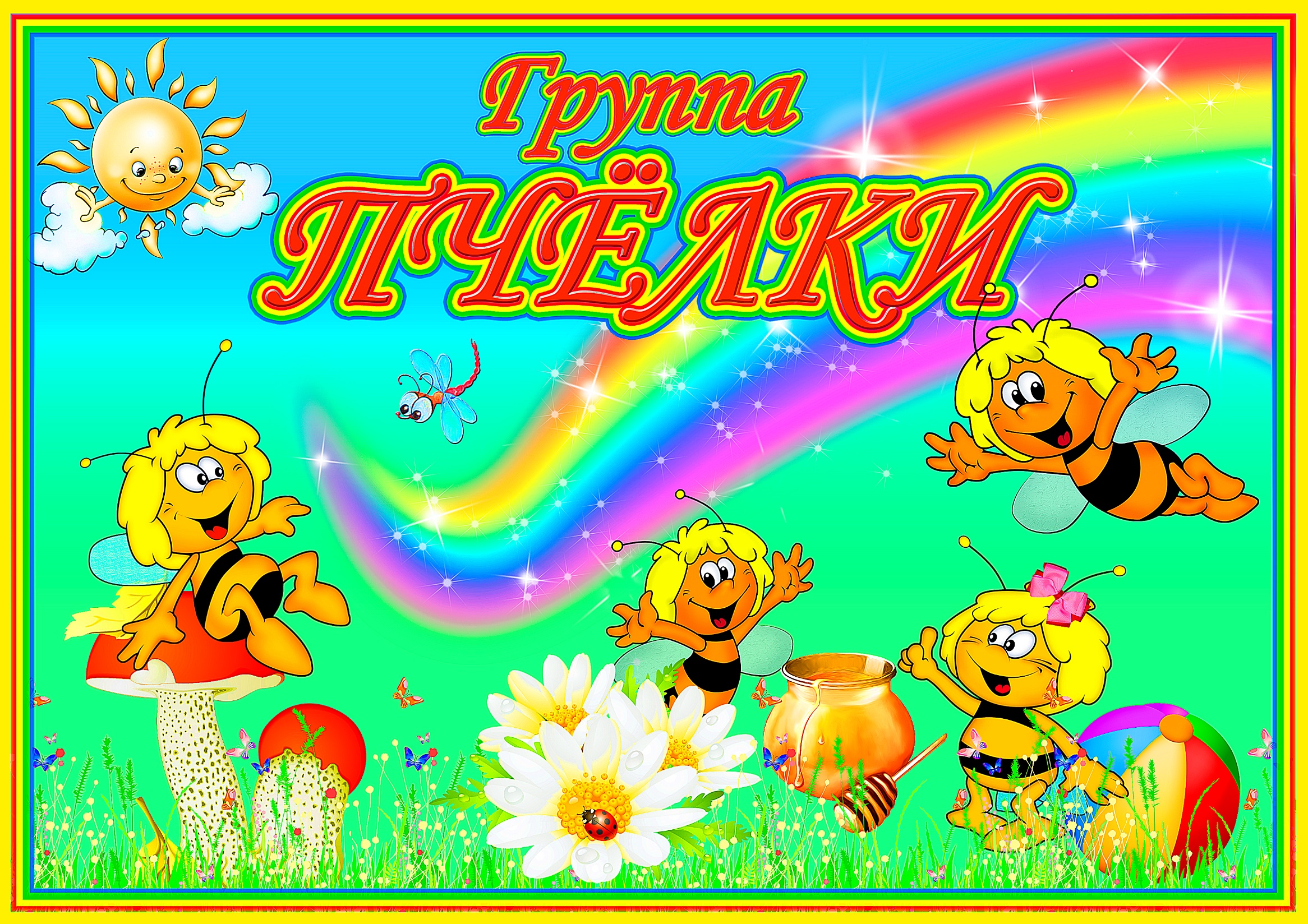 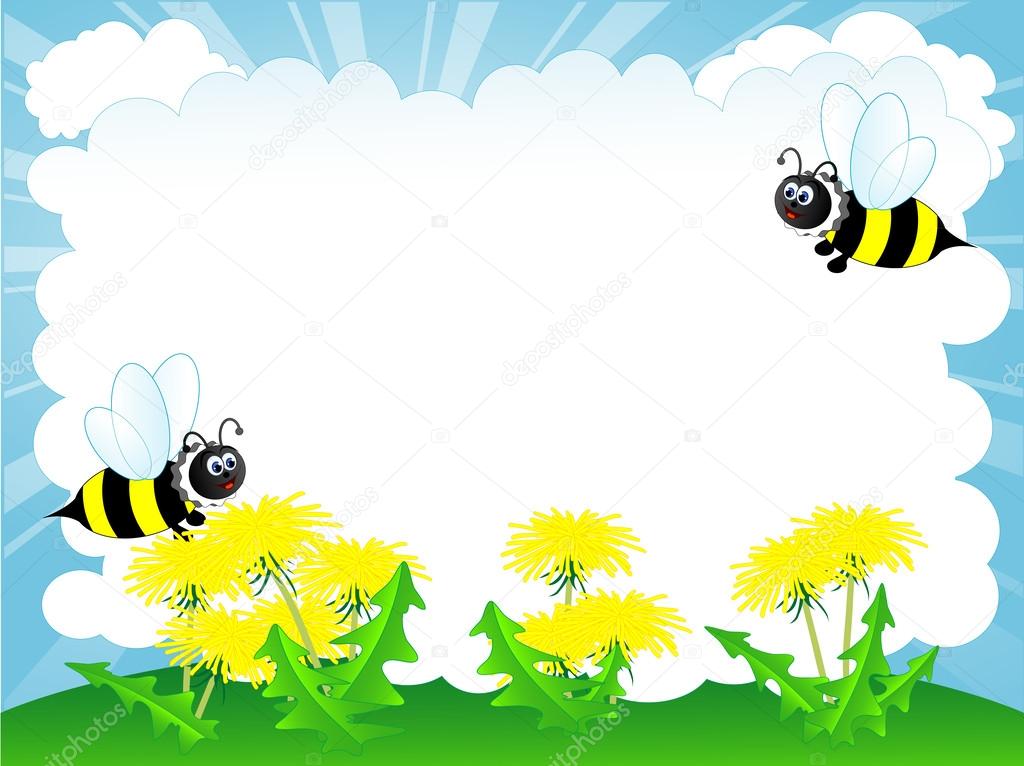 Посмотри, честной народ!
Группа «Пчелки» вас ждет!
Приглашаем в гости к нам,
По интересным уголкам!
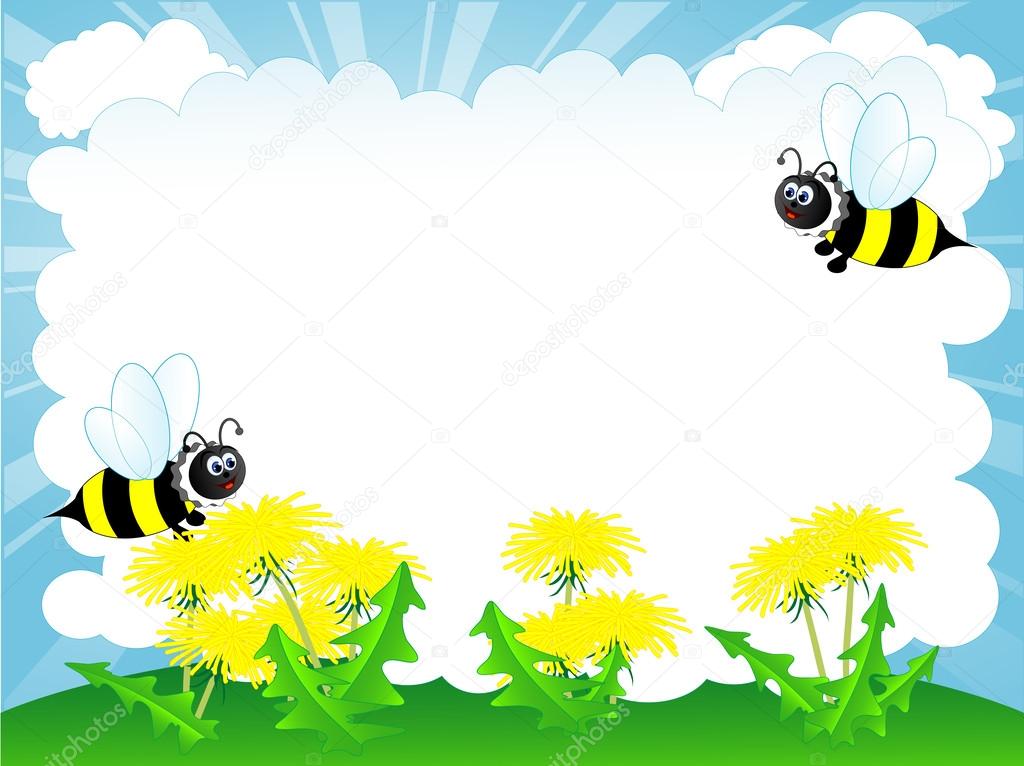 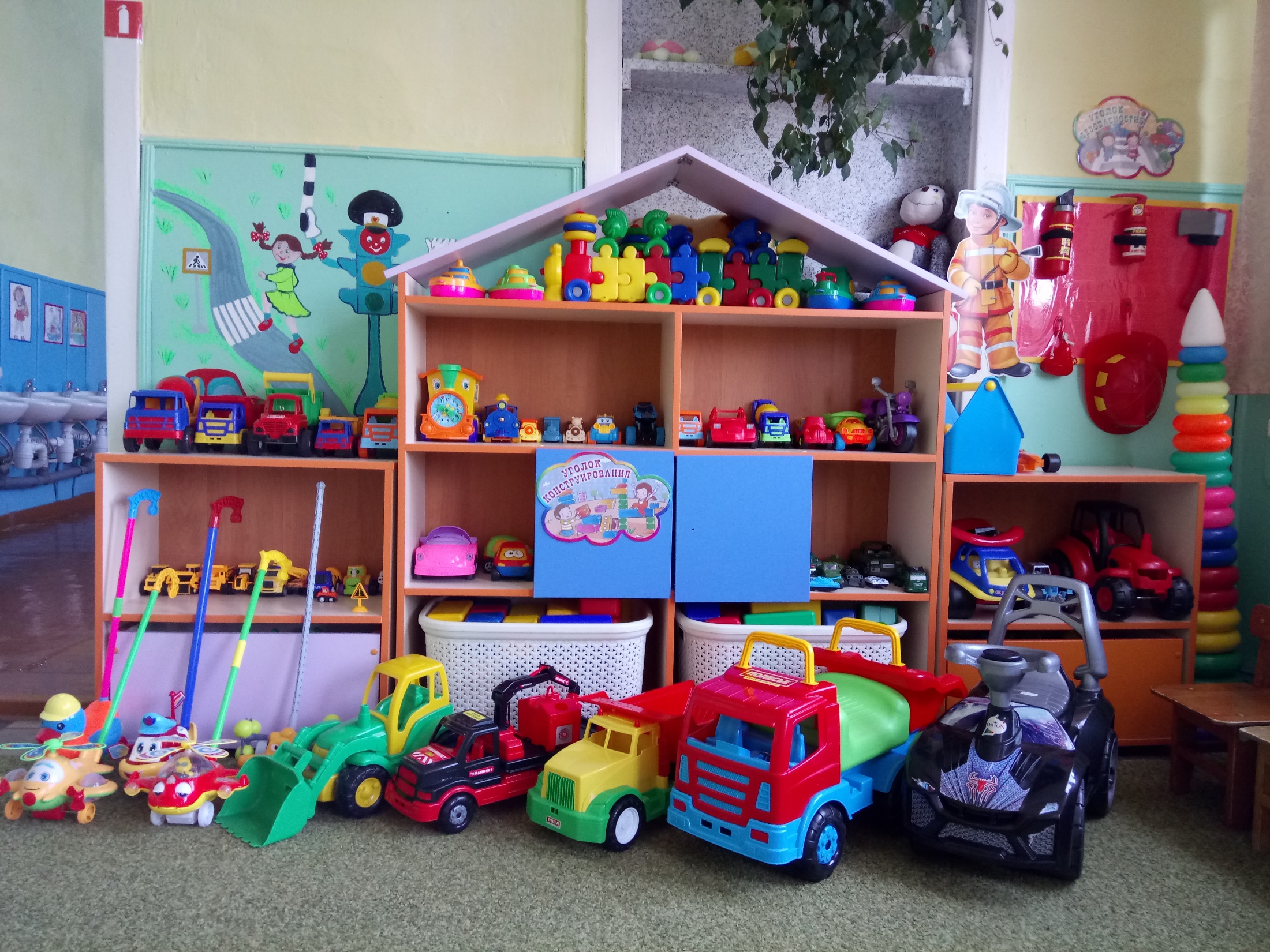 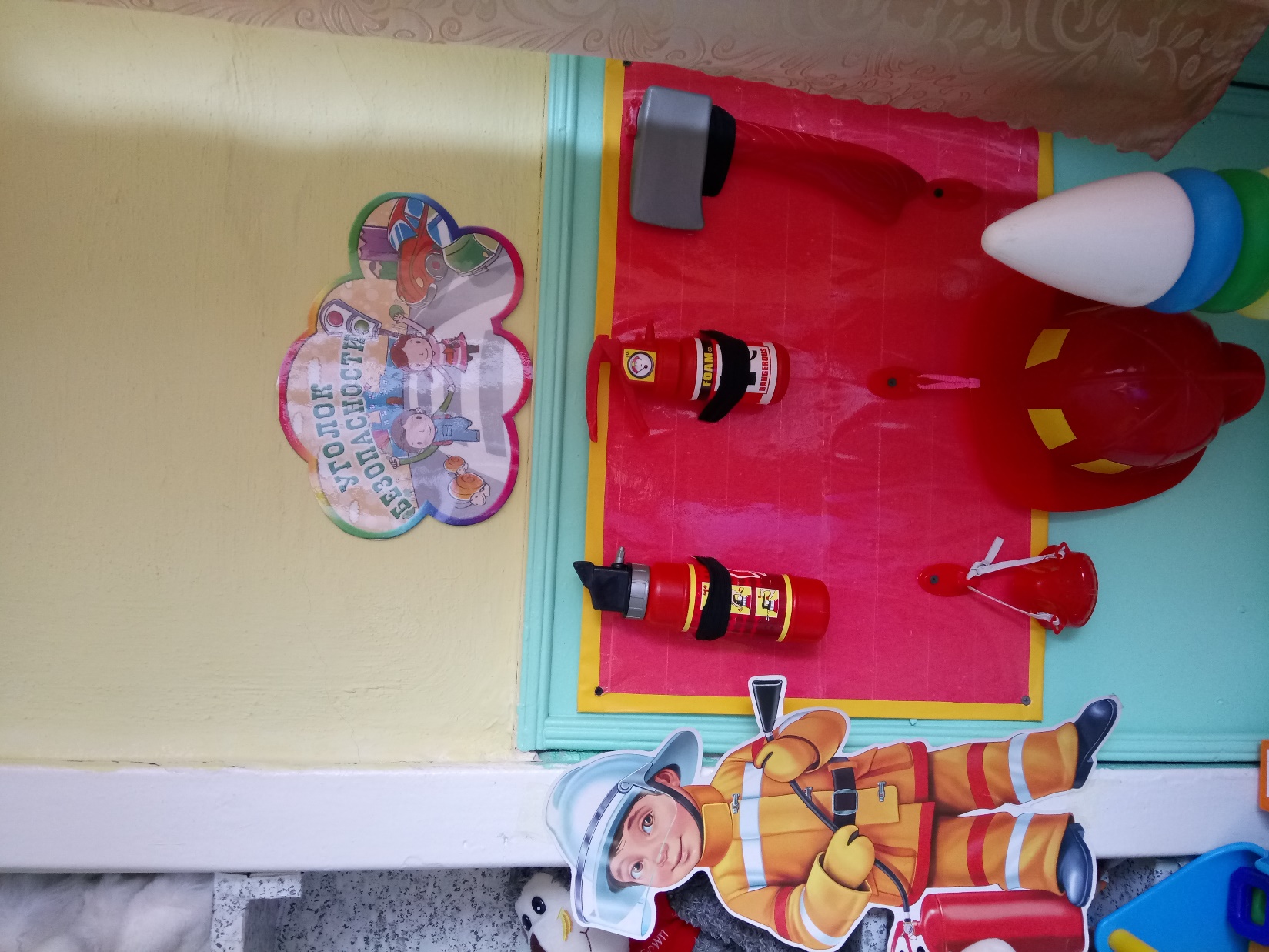 Вместе строим мы дома,
Города и терема.
Крепости еще большие 
И дороги боевые.
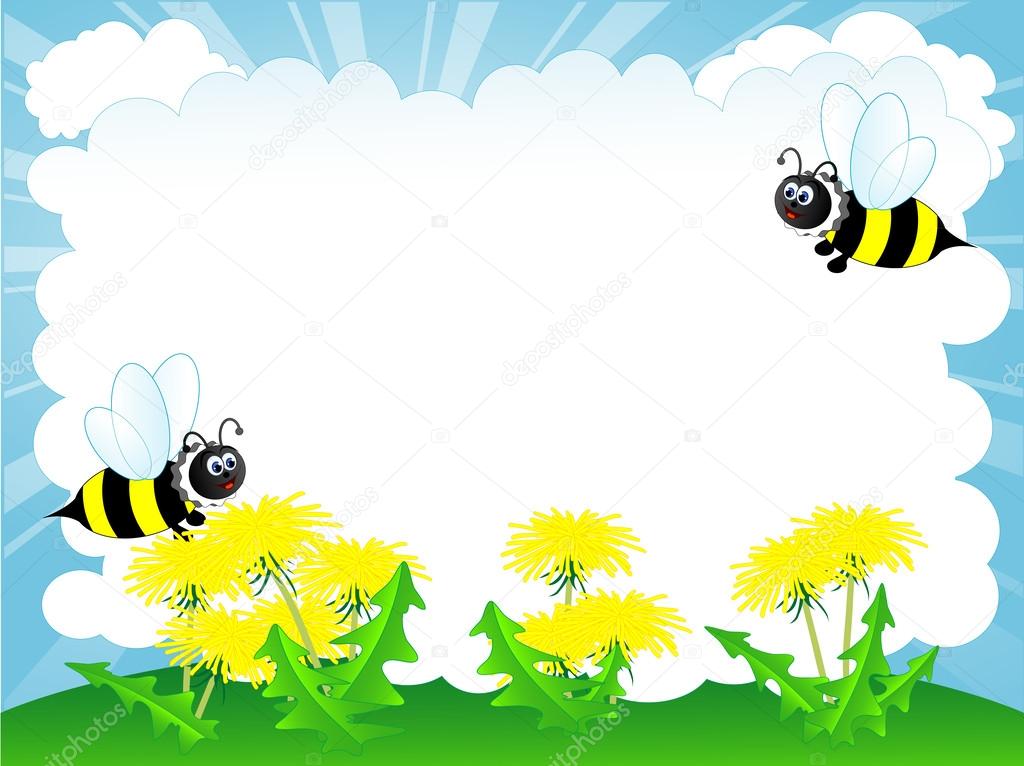 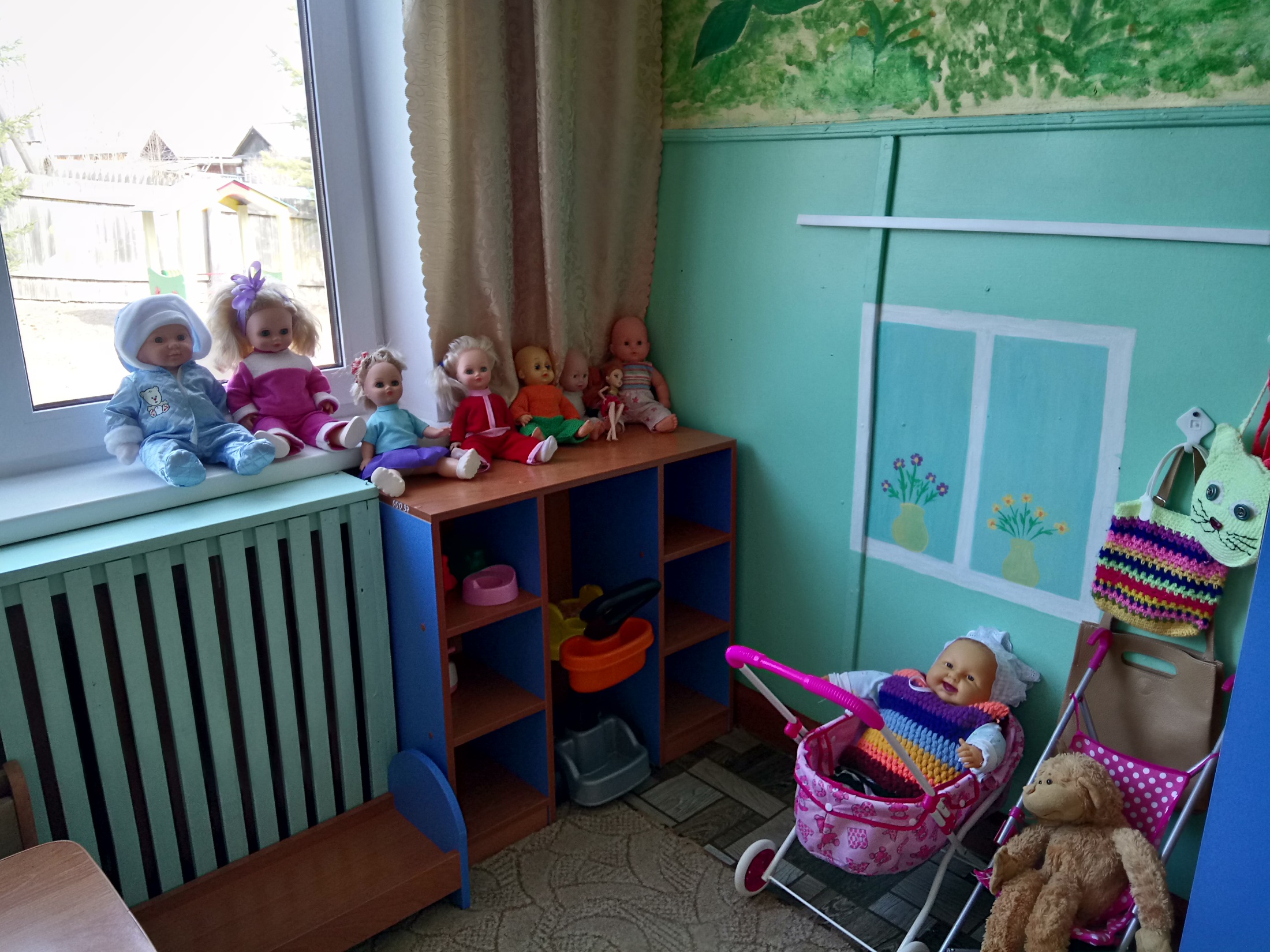 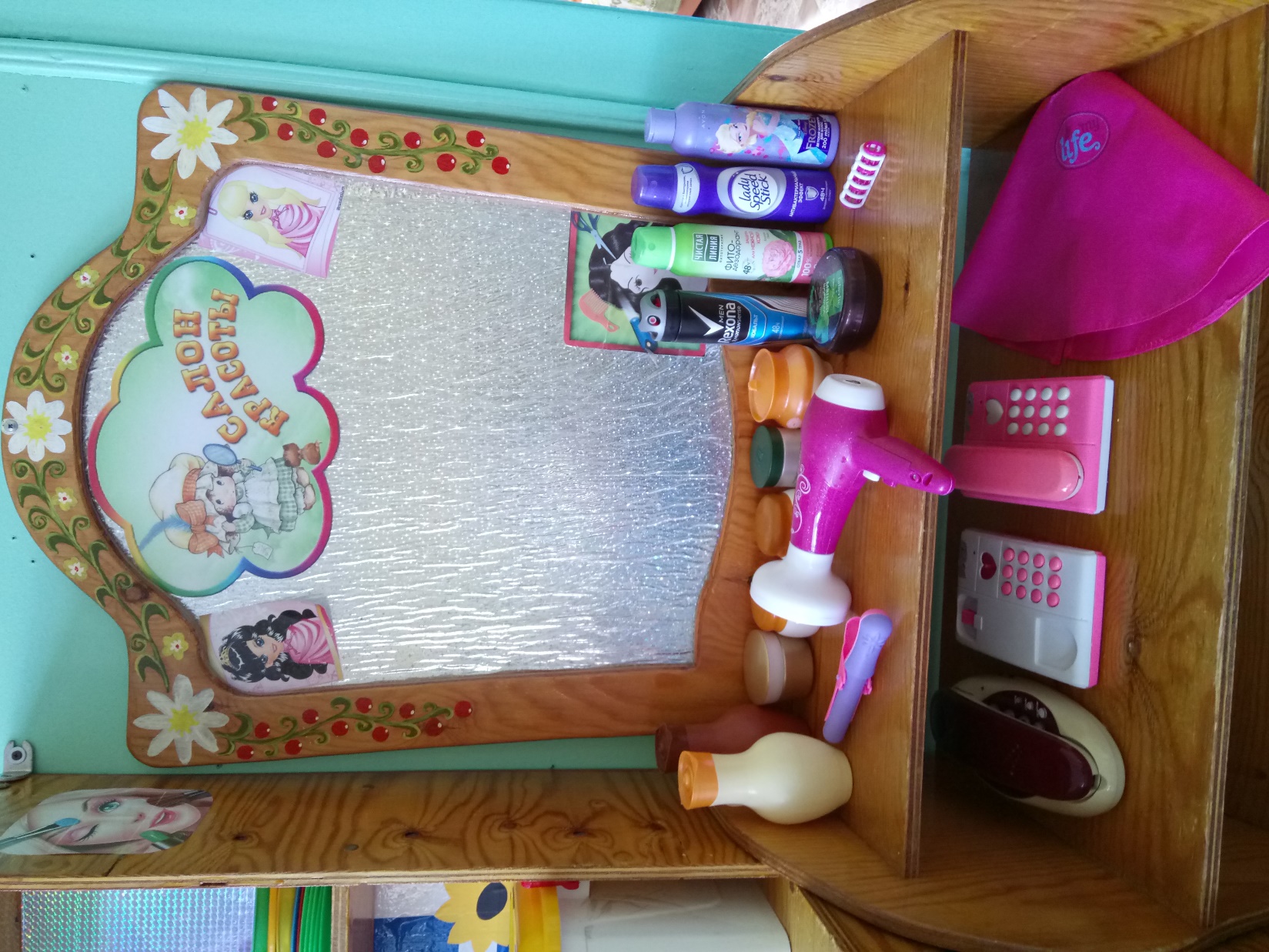 А вот здесь у нас живут 
Куклы, зайцы, мишки,
Ждут, когда же к ним придут
Мамочки малышки.
Если в гости вы спешите,
Быть красивыми хотите
Заходите в наш салон
Вам всегда поможет он!
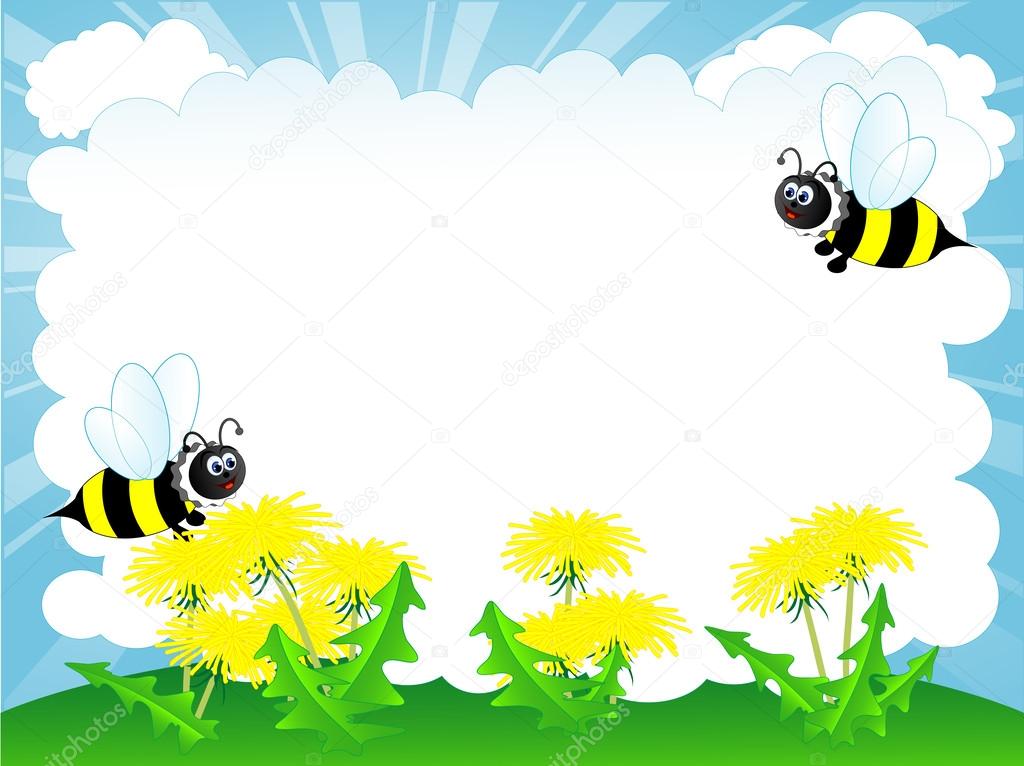 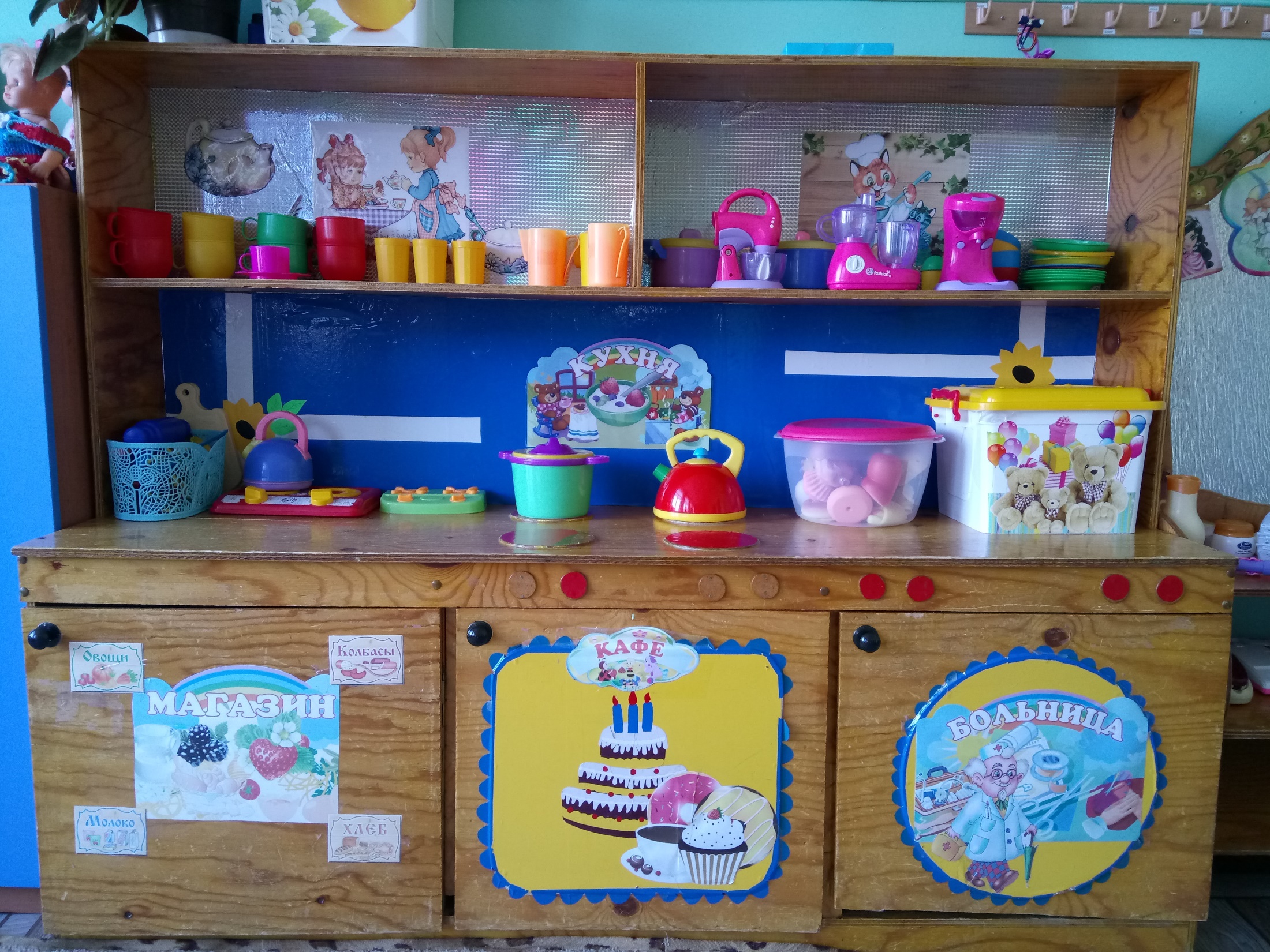 Любим с куклами и в магазин играть,
Печь пирог, стол накрывать.
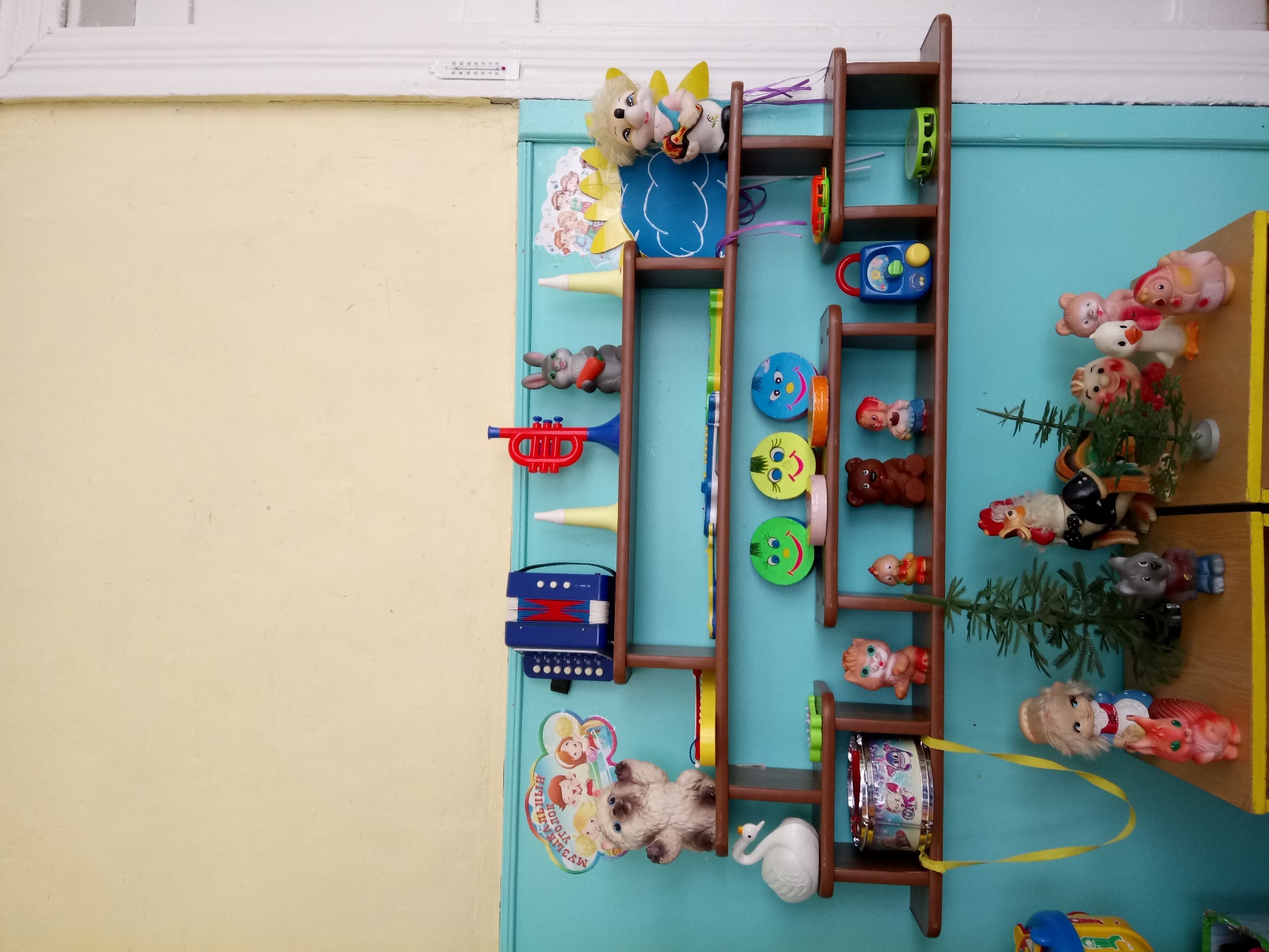 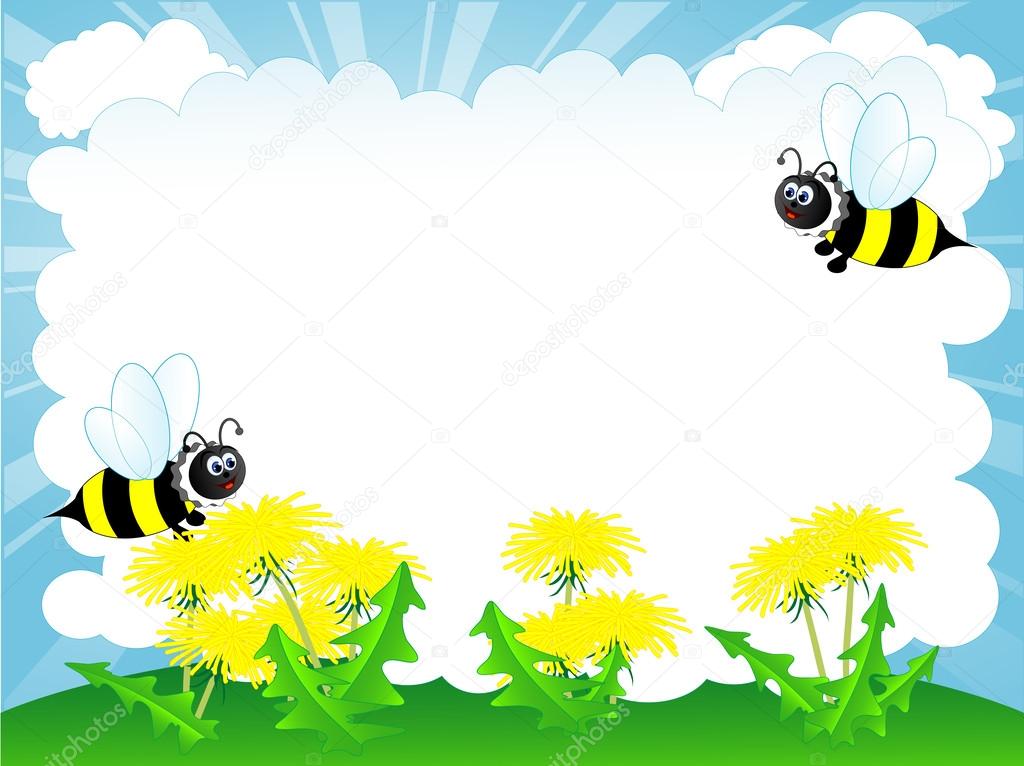 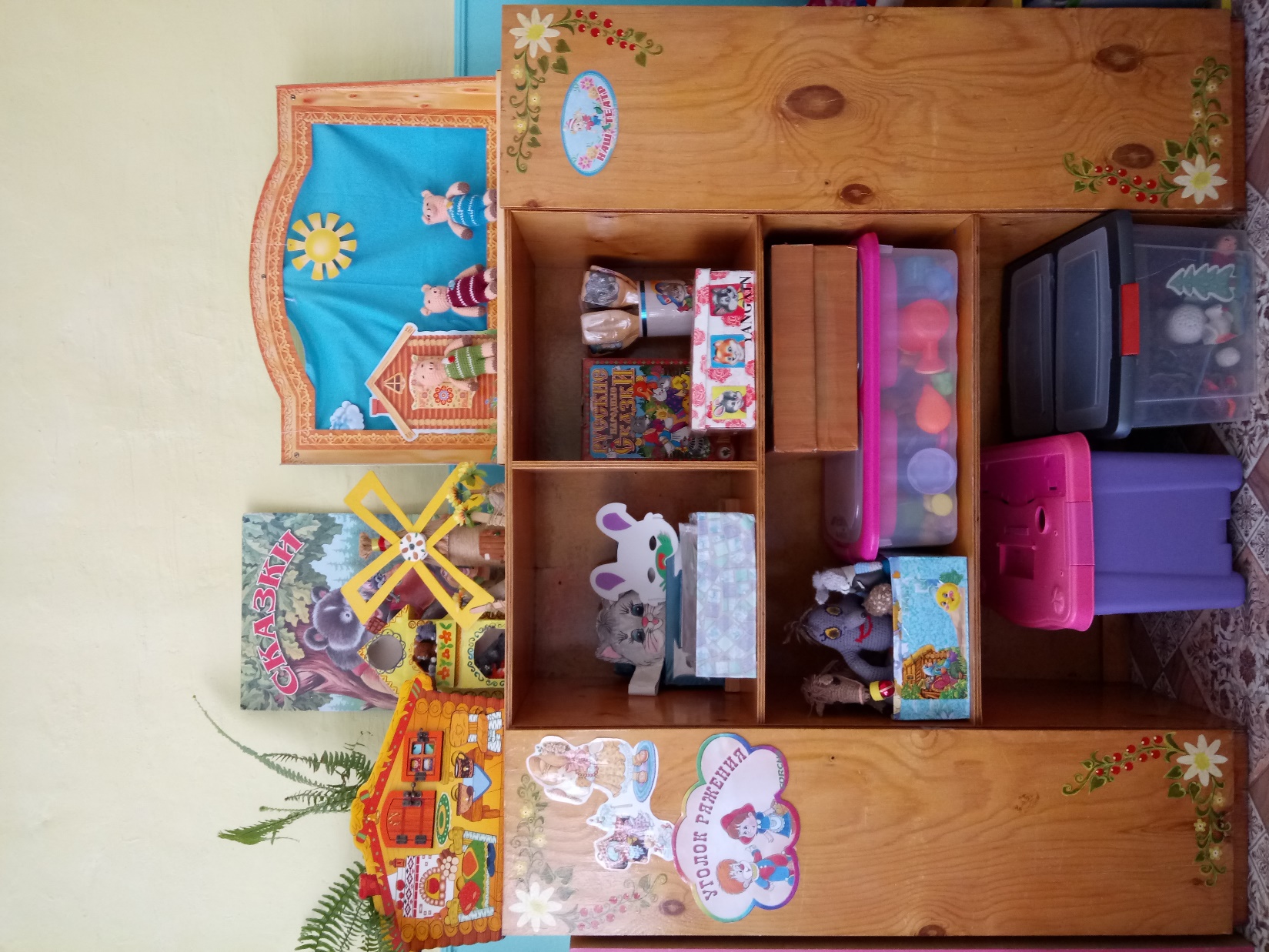 Если хочешь ты плясать,
На гармошке поиграть.
К уголку ты подходи
Инструменты здесь бери.
Всем минуточку внимания!
Сказку мы хотим начать.
Этой сказочки название
Ты попробуй угадать.
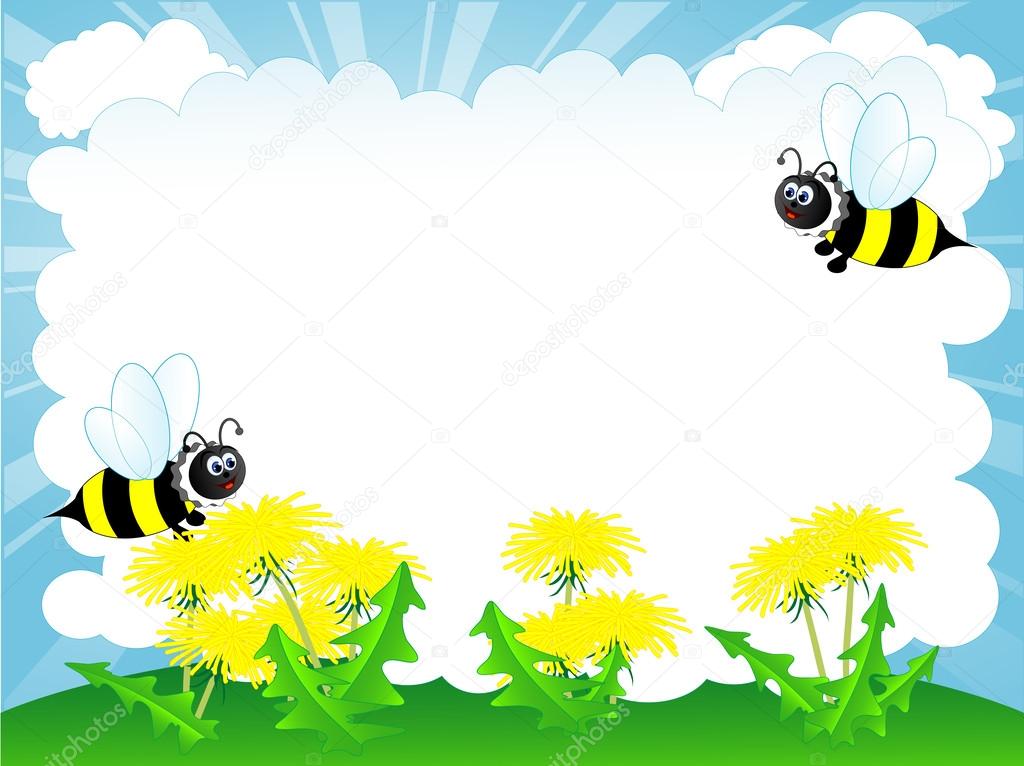 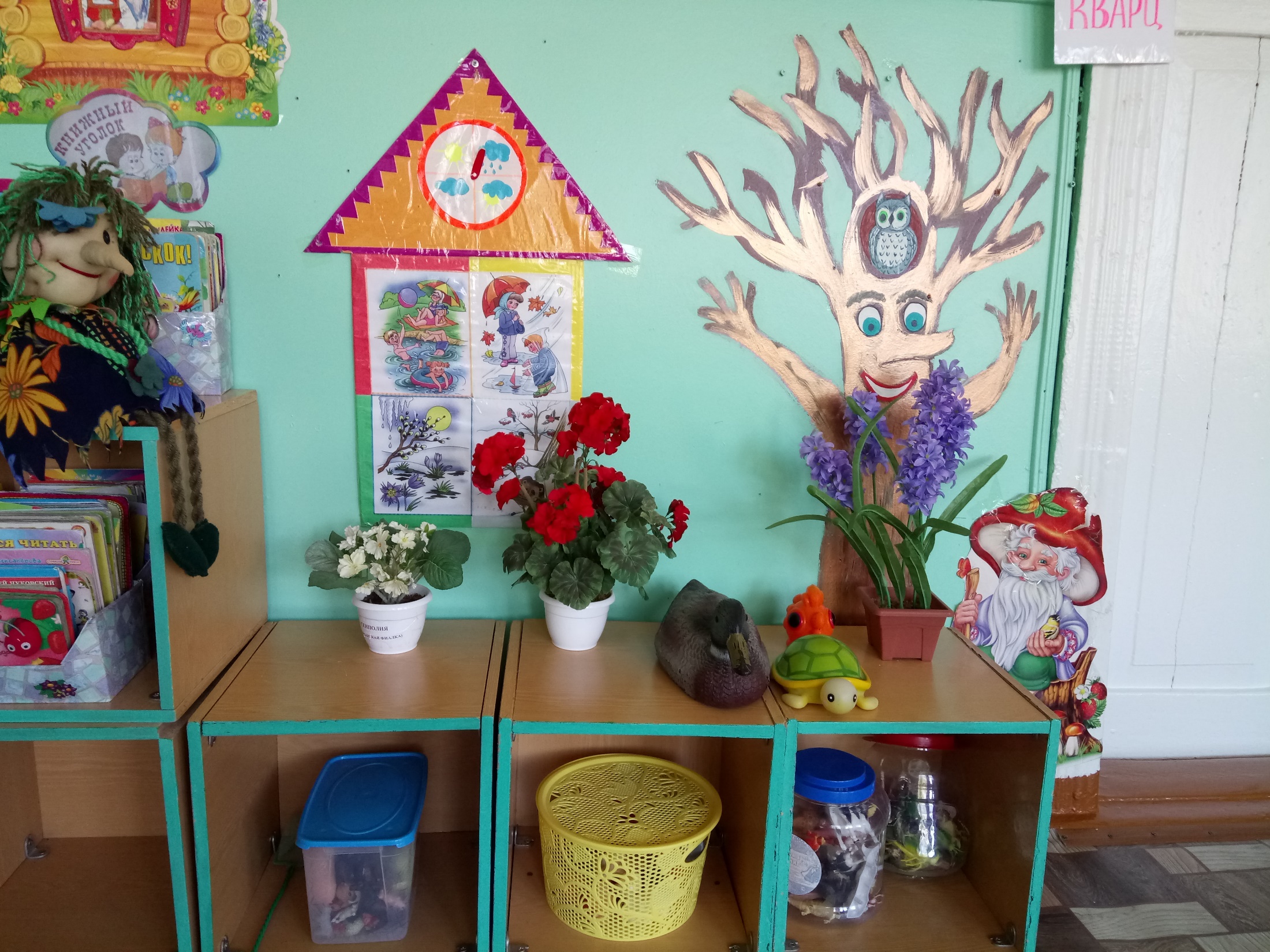 Пусть будет летом и зимой
Прекрасная погода!
А в группе нашей круглый год
Для нас живет природа!
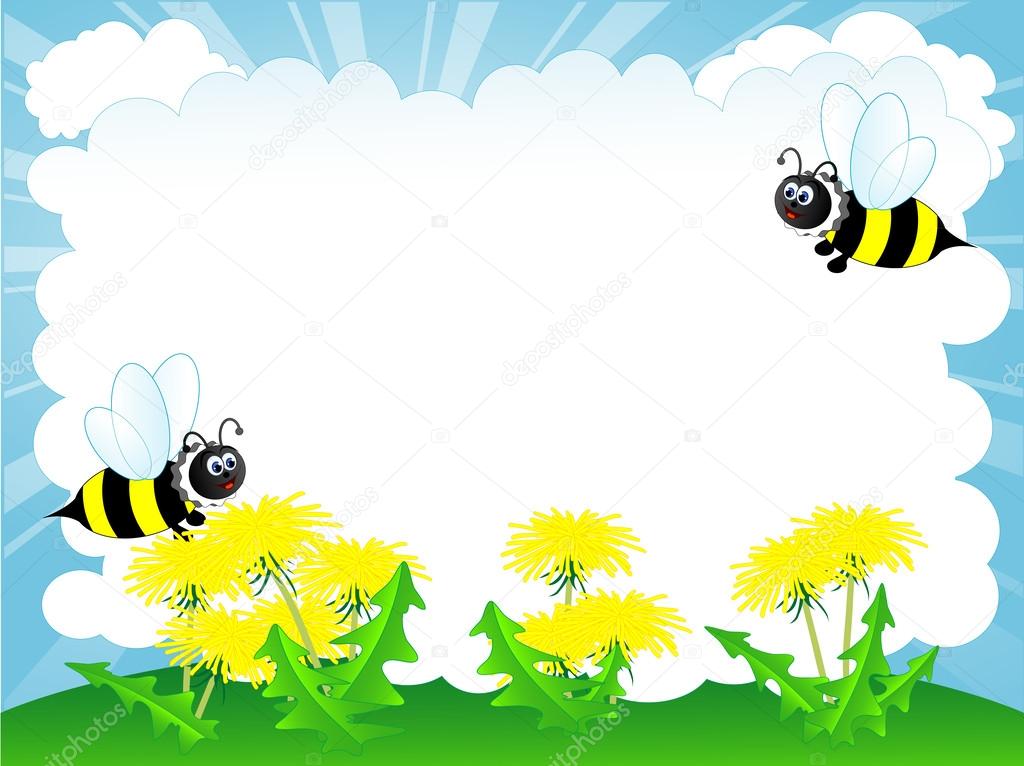 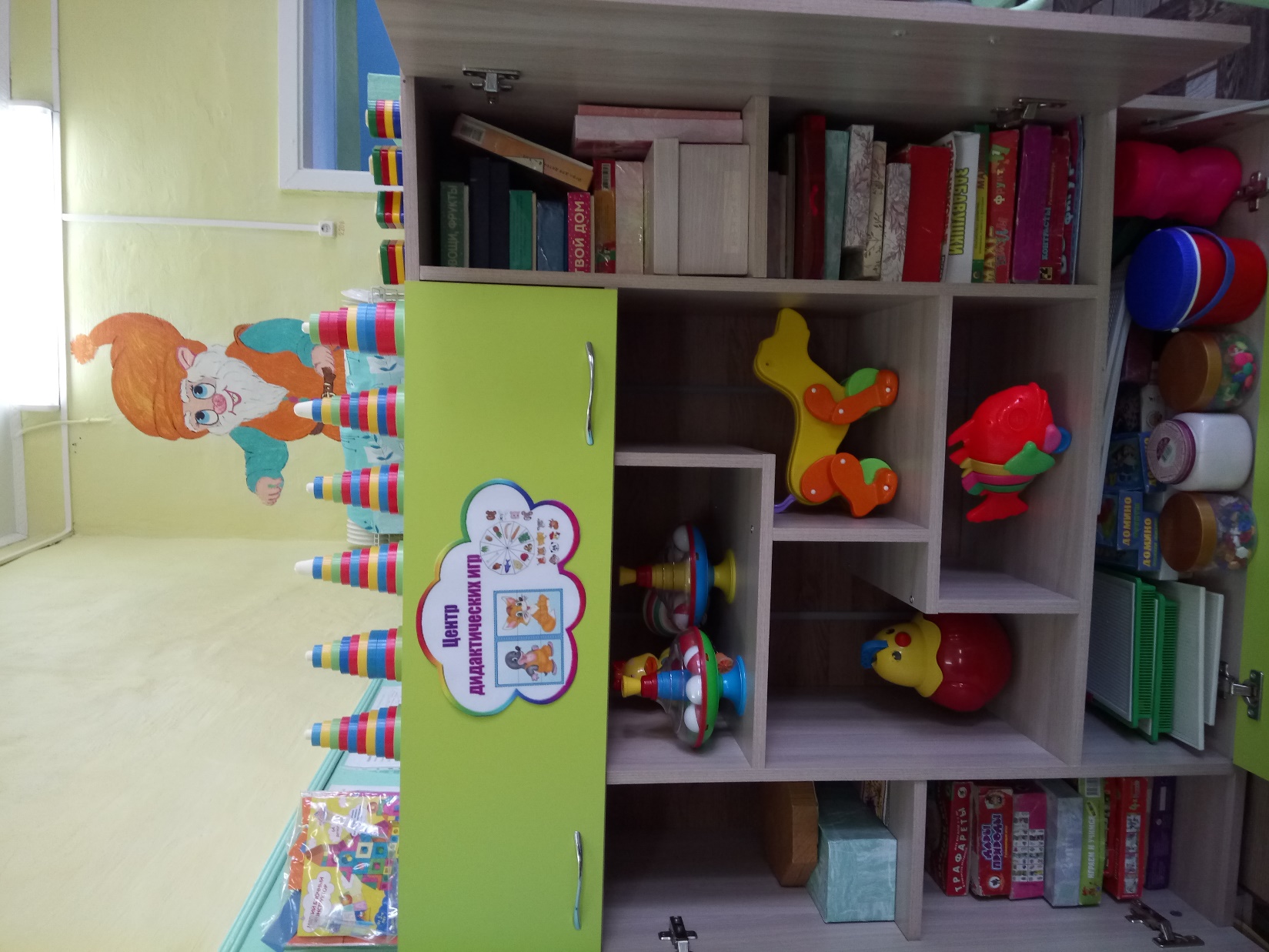 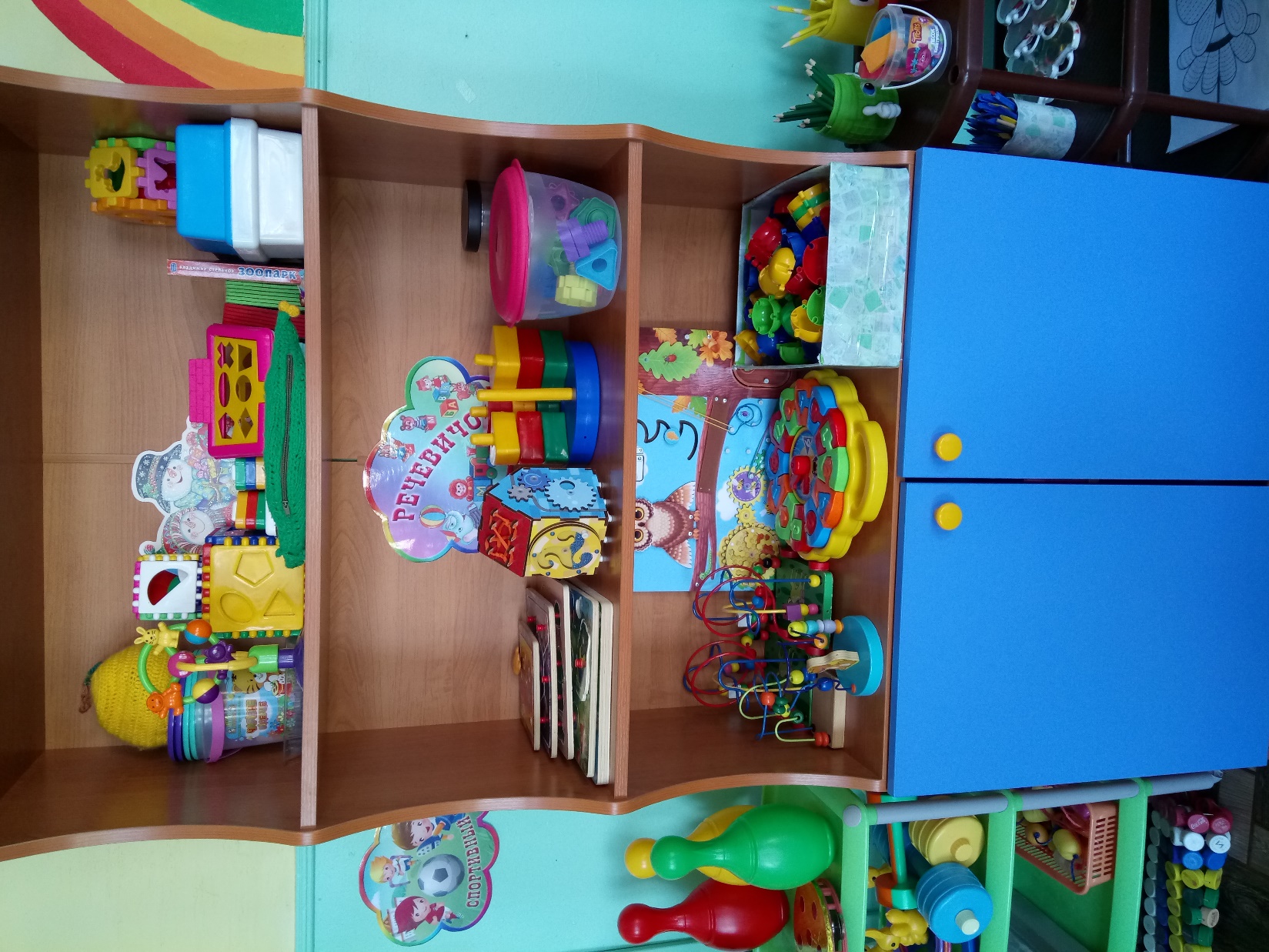 Прямо с самого утра
Развиваться помогает 
Нам сенсорная игра!
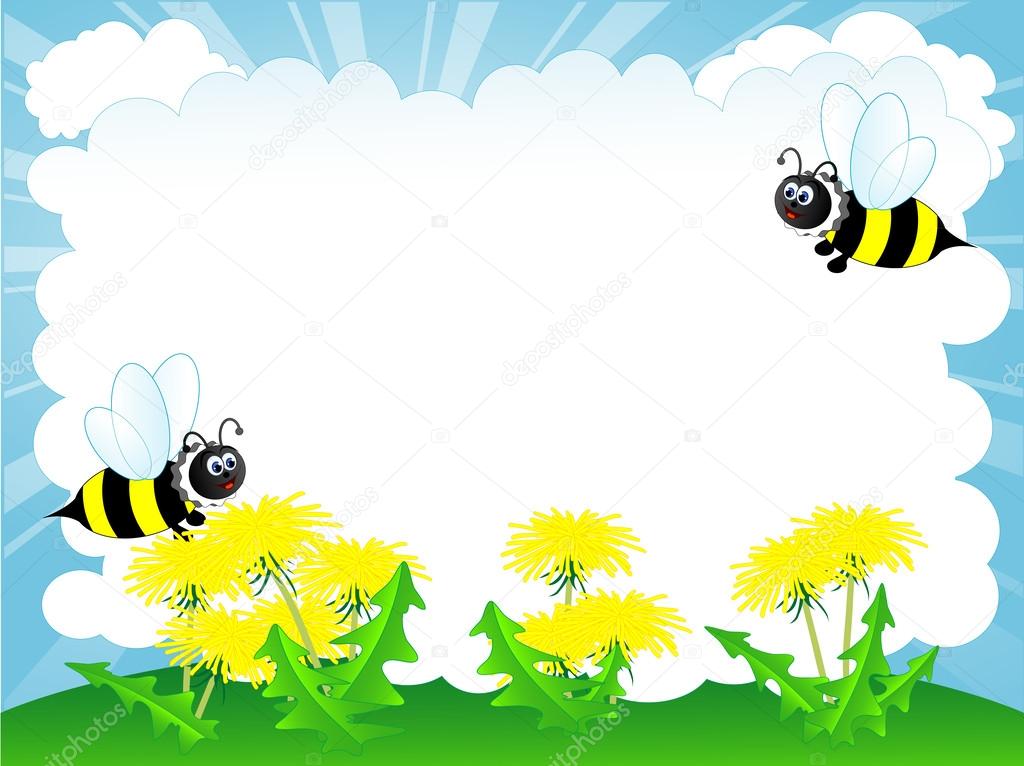 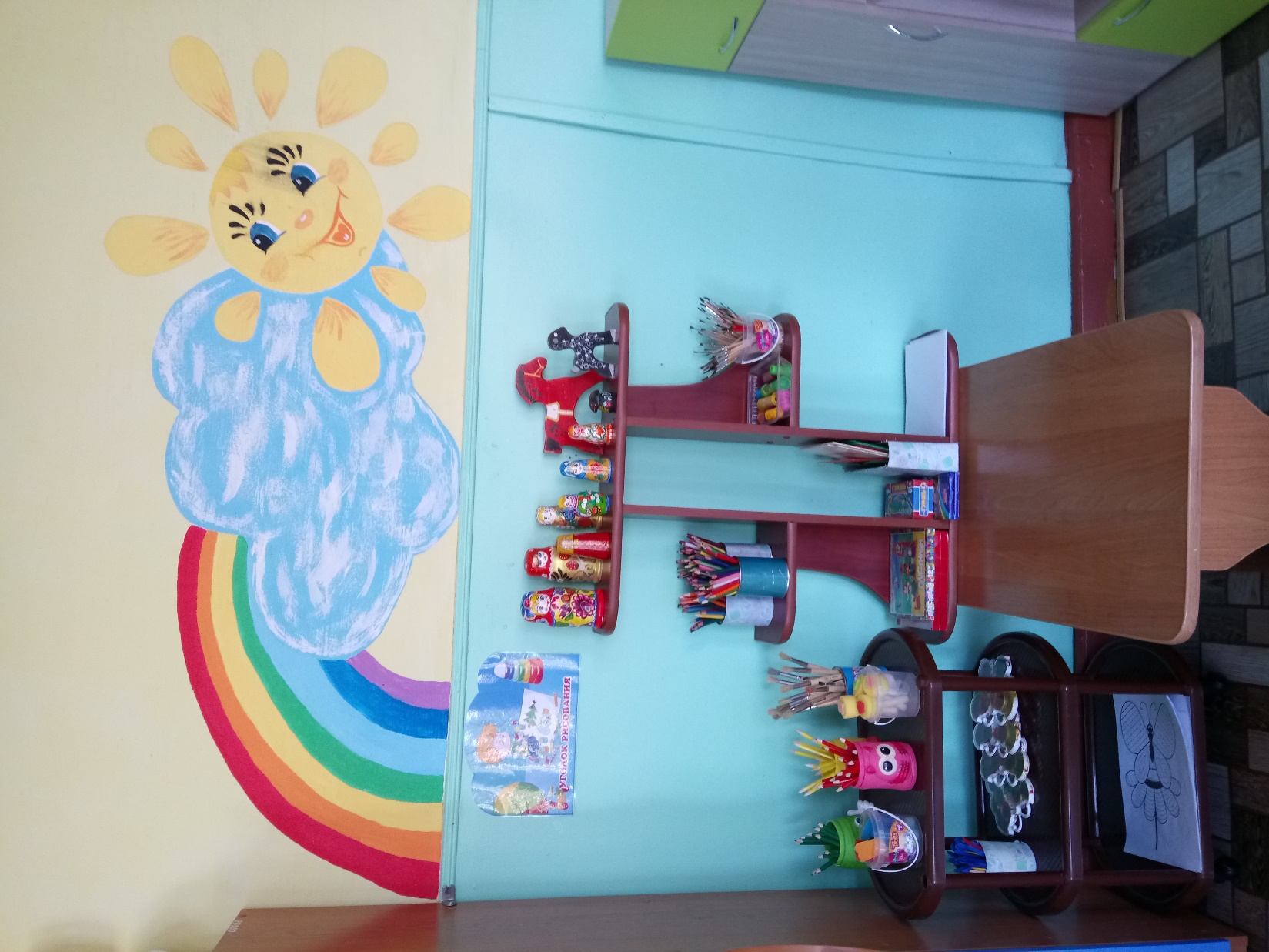 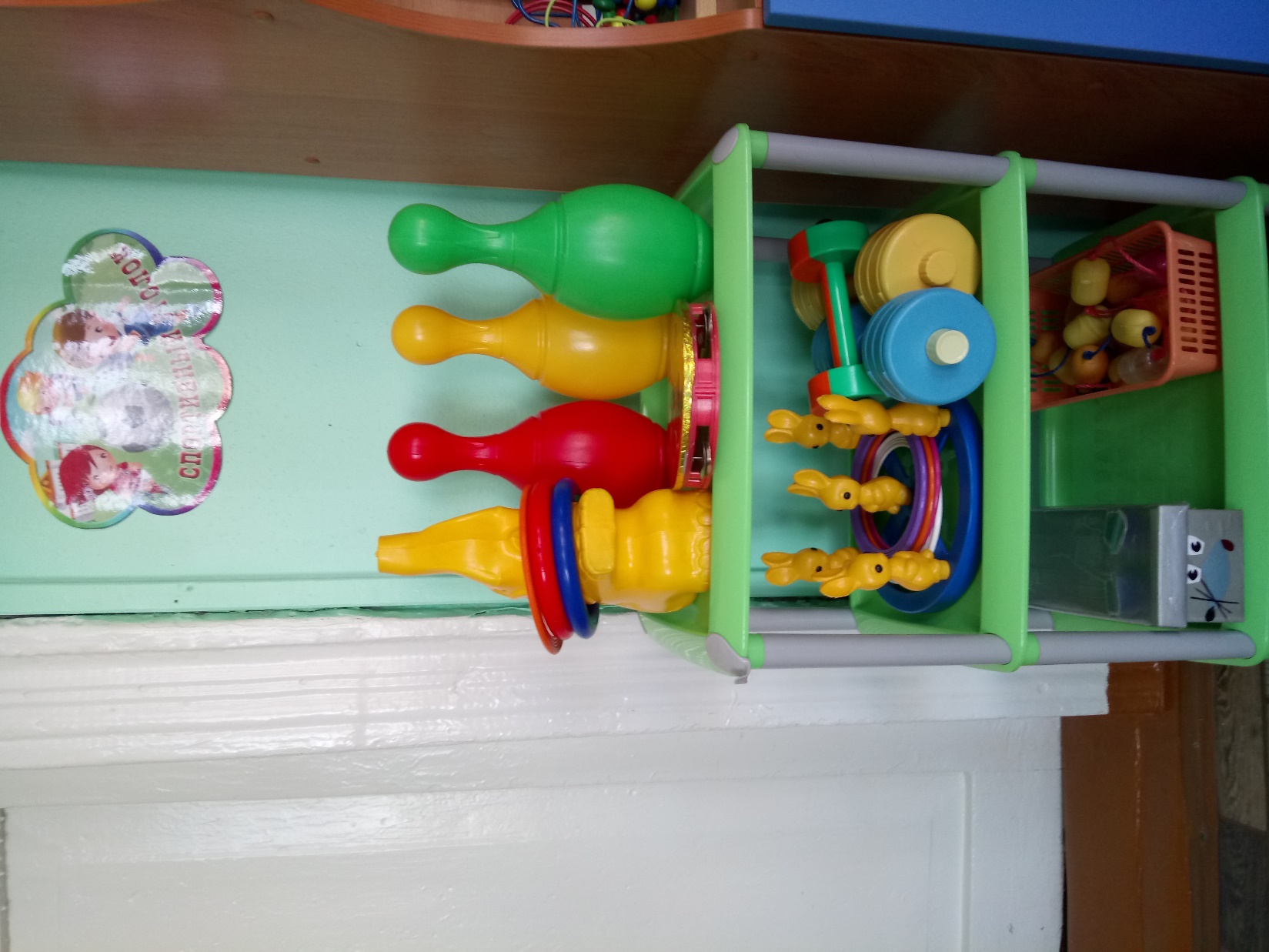 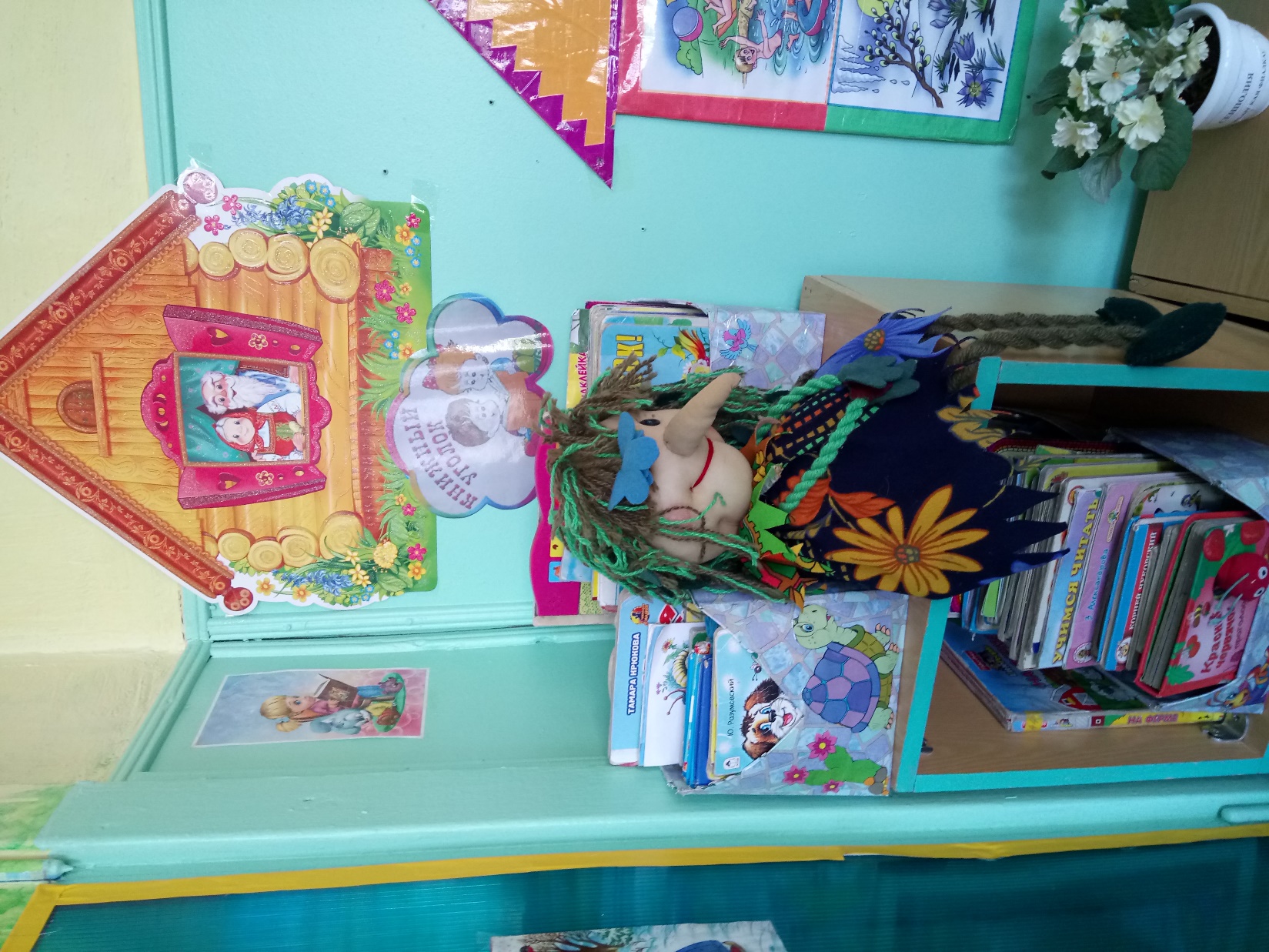 Все умеем делать сами –
Клеить, рисовать, лепить!
Ведь с умелыми руками
Веселей на свете быть
Здоровый дух в здоровом теле!
Об этом вечно нам твердят!
Мы знаем – спорт на самом деле
Полезен очень для ребят!
На полках книг у нас не счесть,
Русских народов сказки есть.